Measures 
Landlord Service
16th August 2019
Purpose of this session


For Landlord leaders to be clear on:
why the measures matter
what the new measures are
how they might use the measures going forward.
Why might we want to measure stuff?
We have used data to design the new service…
Getting co-located Housing Needs colleagues in the teams
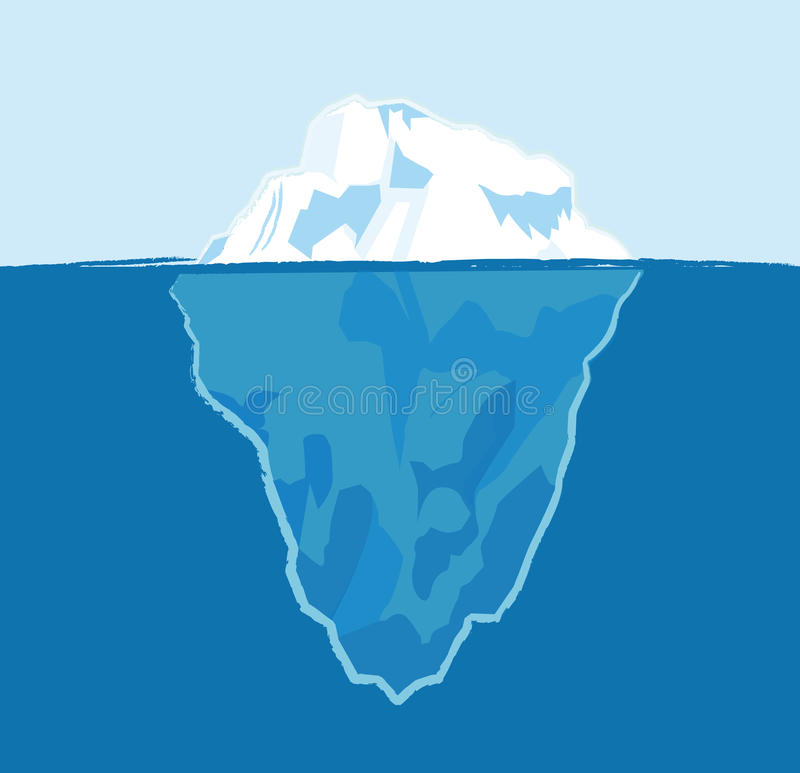 I can’t pay my rent
Neighbour Issues
I want to move
Other
19%
81%
Presenting Demand
Contextual Demand
Mental health professional joined teams
Linked debt and welfare rights advisors to the teams
Health Issues (incl. MH)
29%
Benefits and Debt help
29%
Repairs specialist joined the team
Other (Noise, DV etc.)
29%
Repairs
15%
Purpose
What we are here to do
How we know how well are doing it
Measures
Method
How we do it
Why not targets?
5 steps to make better use of measures data
How will we know whether we’re meeting purpose?
Purpose:
Enable me to live in a suitable home that meets my ongoing needs and help me when I need it
Measures:
End to end time
What work is needed to the property; what work is done and if not why not
Moving in
Moving out
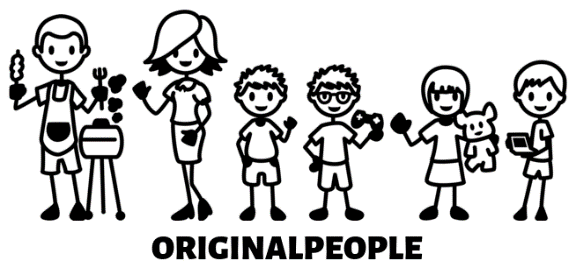 % of new tenants paying as agreed
Repairs after tenancy start 
Help me demands after move in
Help me
Help me demands (type, frequency, presenting and contextual) and how we responded (% for which we could we help, how long did it take, number of interactions with citizen and other officers)
% of tenants paying as agreed 
Genuine citizen satisfaction
What the data is telling us to date
The top 3 demands since June are Money and Work 56%, Neighbour issues 13%, Tenancy matters 10%

The number of officers involved in the moving-out moving-in process has reduced by 75%

Hardly any repairs needed within three months of someone moving in (used to be 78%) 

End to end times for the moving out/moving in process have halved where the works have been done in-house  

New tenants have had lower rent arrears than usual.  

New tenants who want to move again within the first year of their tenancy has reduced from 15% to 8%
[Speaker Notes: Money and work cases, cases will be electronically identified as behind in their instalments and will automatically populate individual Neighbourhood officer work streams. Still early days staff getting used to the system and deciding how to analyse the data
.]
5 steps to make better use of measures data
Where is the Landlord Service up to on this wheel?
To consider:
How well would you say the service is meeting its purpose at the moment?  

2)  What is working well? (and how do you know?)

3)  What isn't working so well?  (and how do you know?)

4)  Is this the right list of things to measure?  (please suggest amendments/additions)
Some potential other questions
Who should use the measures going forward?

How should they use them?